CHÀO MỪNG CÁC EM ĐẾN VỚI TIẾT HỌC MÔN TOÁN!
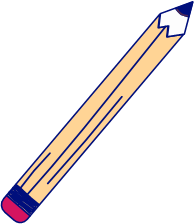 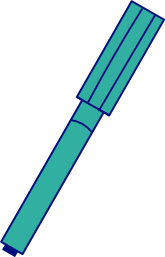 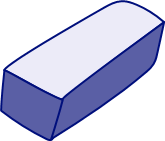 KHỞI ĐỘNG
Gieo ngẫu nhiên một xúc xắc cân đối và đồng chất một lần (Hình 1). Xét các biến cố ngẫu nhiên:
A: “Mặt xuất hiện của xúc xắc có số chấm là số chẵn”.
B: “Mặt xuất hiện của xúc xắc có số chấm là số chia hết cho 3”.
C: “Mặt xuất hiện của xúc xắc có số chấm là số chẵn hoặc chia hết cho 3”.
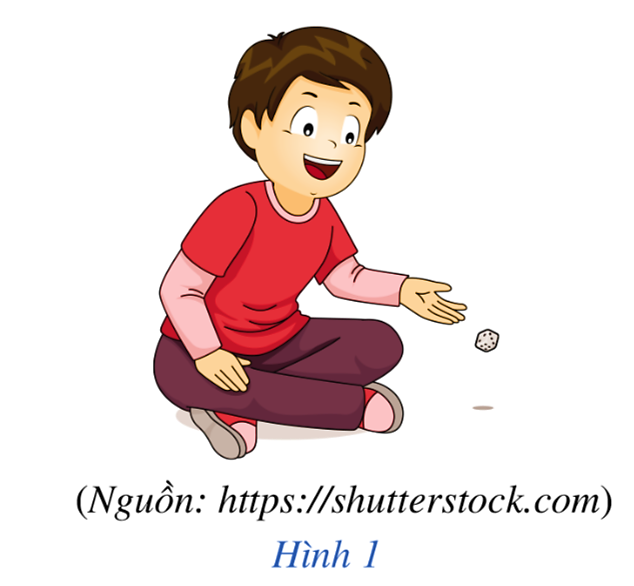 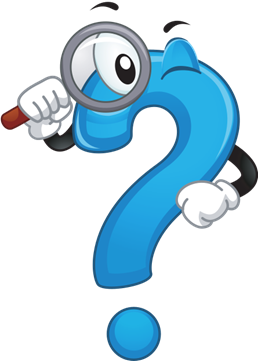 Biến cố C có liên hệ như thế nào với hai biến cố A và B?
CHƯƠNG V. MỘT SỐ YẾU TỐ THỐNG KÊ VÀ XÁC SUẤT
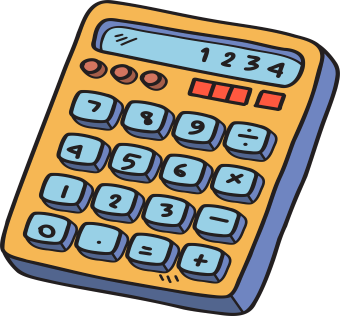 BÀI 2. BIẾN CỐ HỢP VÀ 
BIẾN CỐ GIAO. BIẾN CỐ ĐỘC LẬP. CÁC QUY TẮC TÍNH XÁC SUẤT
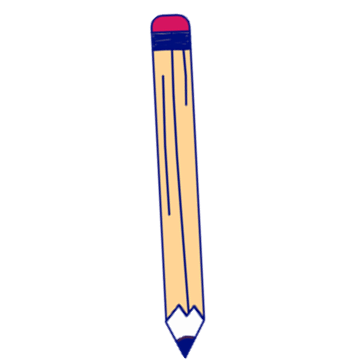 NỘI DUNG BÀI HỌC
I
Phép toán trên các biến cố
II
Biến cố độc lập
III
Các quy tắc tính xác suất
IV
Tính xác suất của biến cố trong một số bài toán đơn giản
I. PHÉP TOÁN TRÊN CÁC BIẾN CỐ
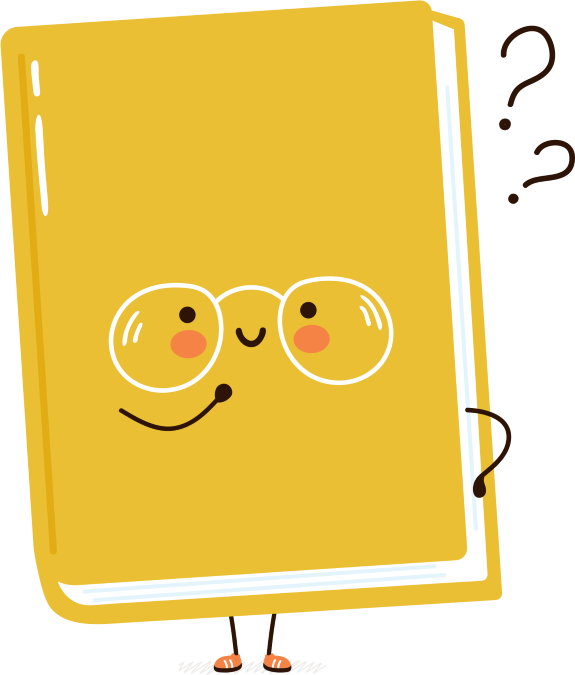 1. Biến cố hợp
HĐ 1
Giải:
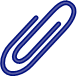 KẾT LUẬN
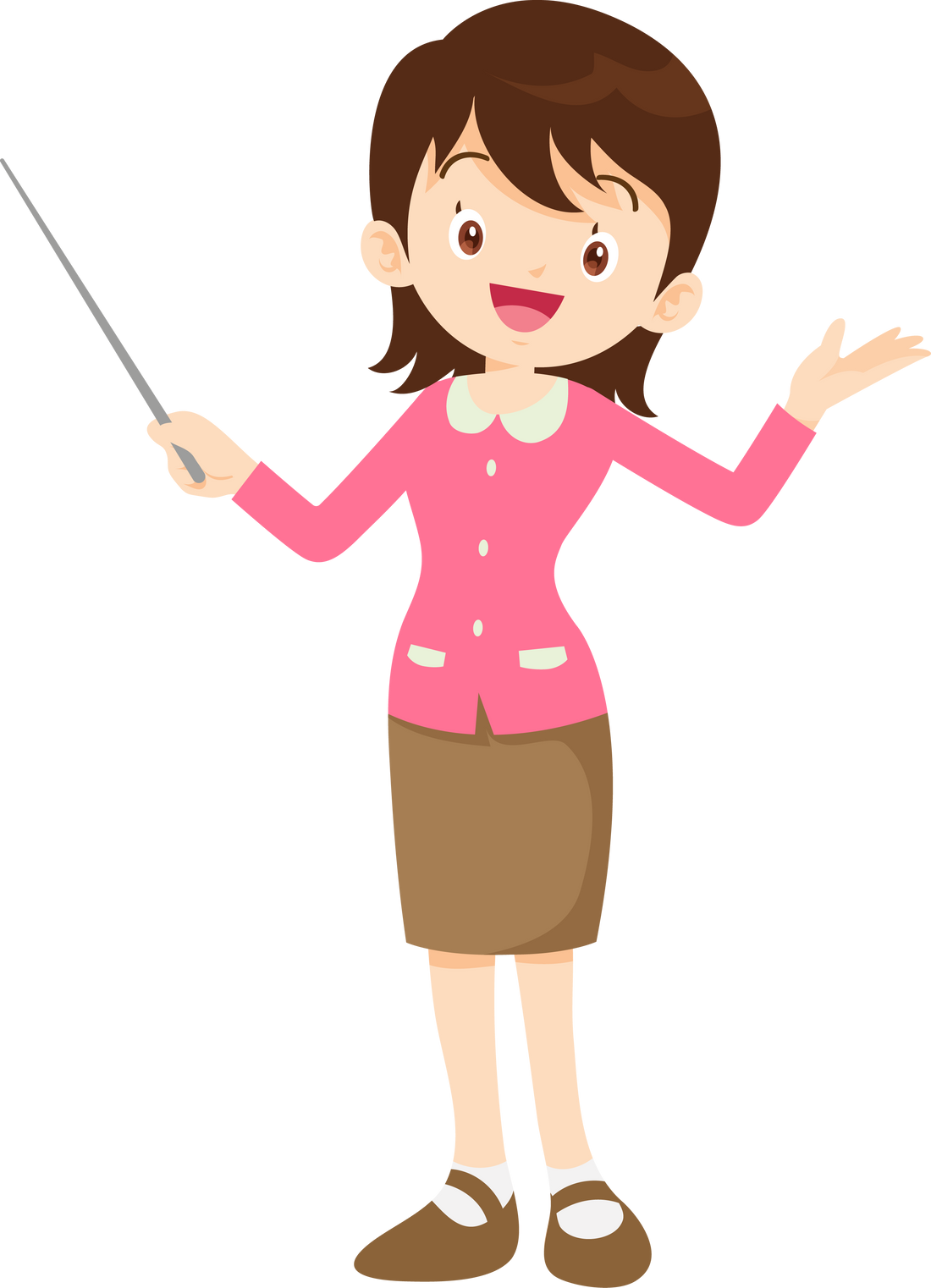 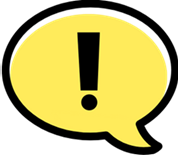 https://www.vnteach.com
Ví dụ 1: Một hộp có 10 quả bóng màu xanh và 8 quả bóng màu đỏ, các quả bóng có kích thước và khối lượng giống nhau. Lấy ngẫu nhiên đồng thời 2 quả bóng. Xét các biến cố:
	A: “Hai quả bóng lấy ra có màu xanh”;
	B: “Hai quả bóng lấy ra có màu đỏ”.
Chọn phát biểu đúng trong những phát biểu sau đây:
a) Biến cố hợp của hai biến cố A và B là “Hai quả bóng lấy ra cùng có màu đỏ hoặc màu xanh”;
b) Biến cố hợp của hai biến cố A và B là “Hai quả bóng lấy ra có màu khác nhau”; 
c) Biến cố hợp của hai biến cố A và B là “Hai quả bóng lấy ra có cùng màu”.
Giải:
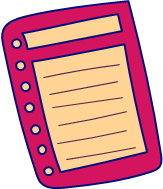 Phát biểu a) đúng; phát biểu b) sai; phát biểu c) đúng.
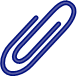 Luyện tập 1
Giải:
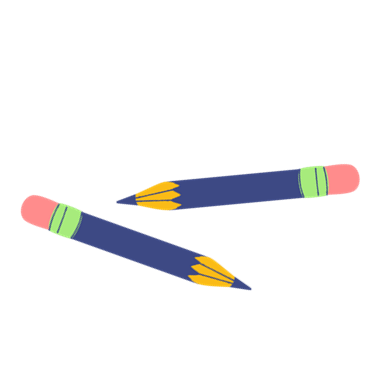 2. Biến cố giao
HĐ 2
Giải:
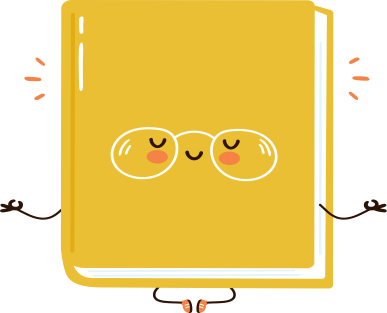 KẾT LUẬN
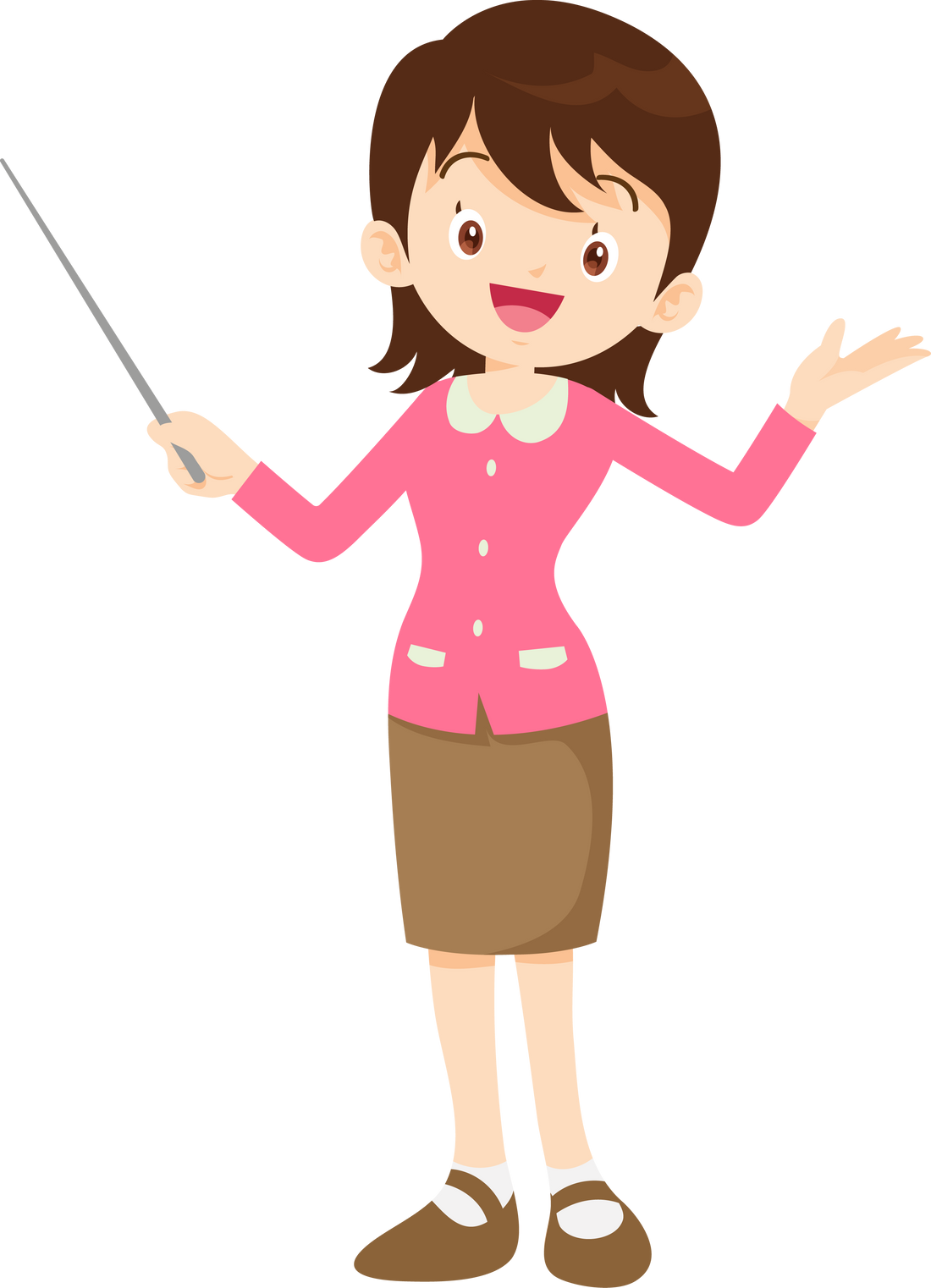 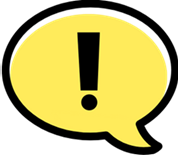 Giải:
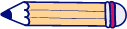 Luyện tập 2
Giải:
2. Biến cố giao
HĐ 3
Giải:
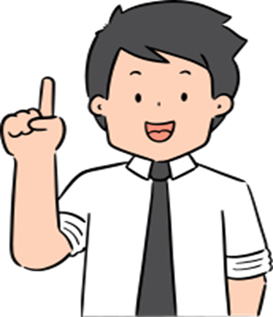 KẾT LUẬN
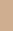 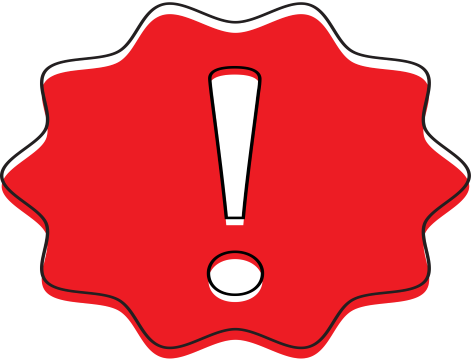 Giải:
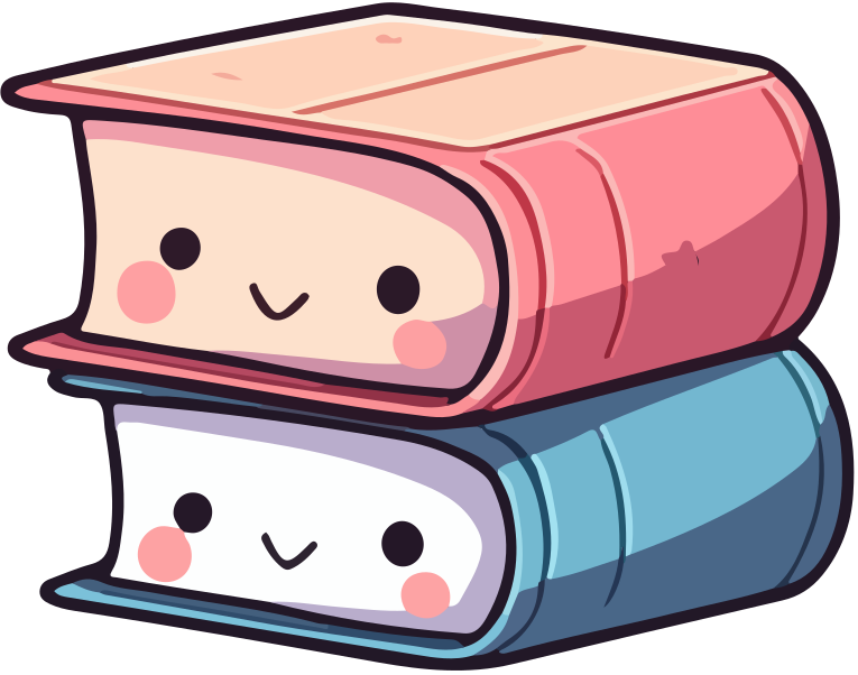 Luyện tập 3
Giải:
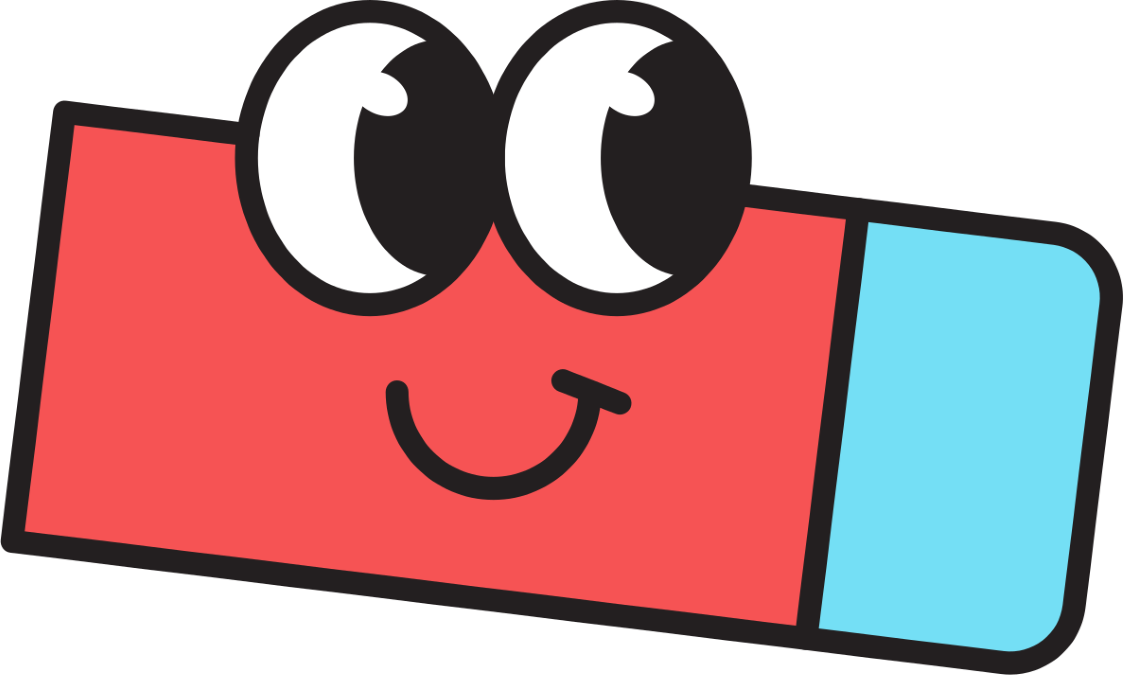 II. BIẾN CỐ ĐỘC LẬP
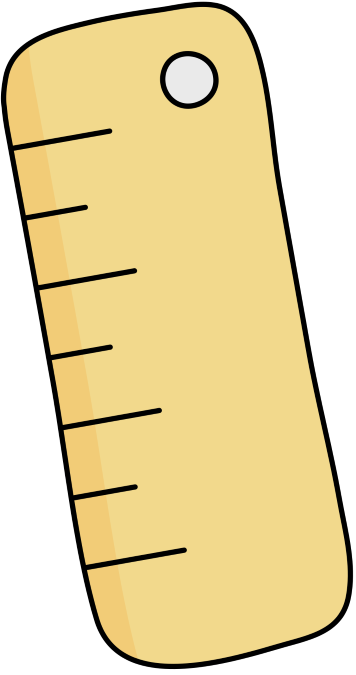 HĐ 4
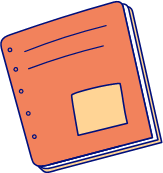 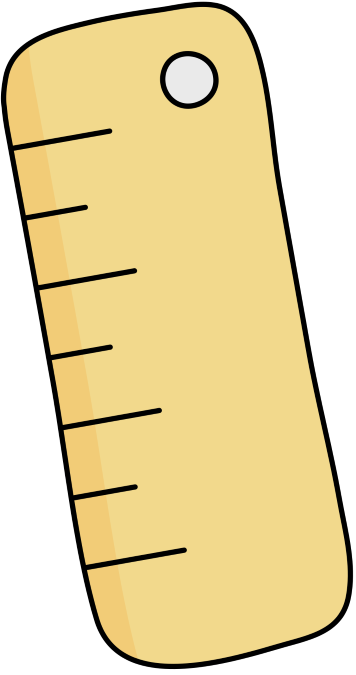 Giải:
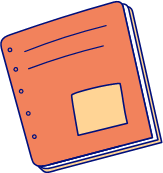 KẾT LUẬN
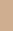 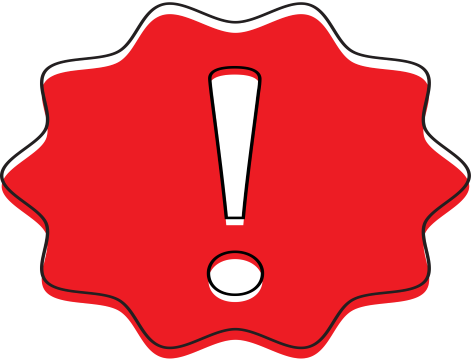 Ví dụ 4: 
Một hộp có 3 quả bóng màu xanh, 4 quả bóng màu đỏ; các quả bóng có kích thước và khối lượng như nhau. Lấy bóng ngẫu nhiên hai lần liên tiếp, trong đó mỗi lần lấy ngẫu nhiên một quả bóng trong hộp, ghi lại màu của quả bóng lấy ra và bỏ lại quả bóng đó vào hộp.
Xét các biến cố
	A: “Quả bóng màu xanh được lấy ra ở lần thứ nhất”;
	B: “Quả bóng màu đỏ được lấy ra ở lần thứ hai”.
a) Hai biến cố A và B có độc lập không? Vì sao?
b) Hai biến cố A và B có xung khắc không? Vì sao?
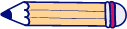 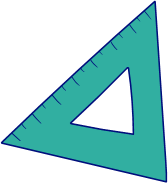 Giải:
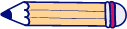 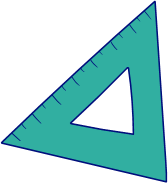 Luyện tập 4
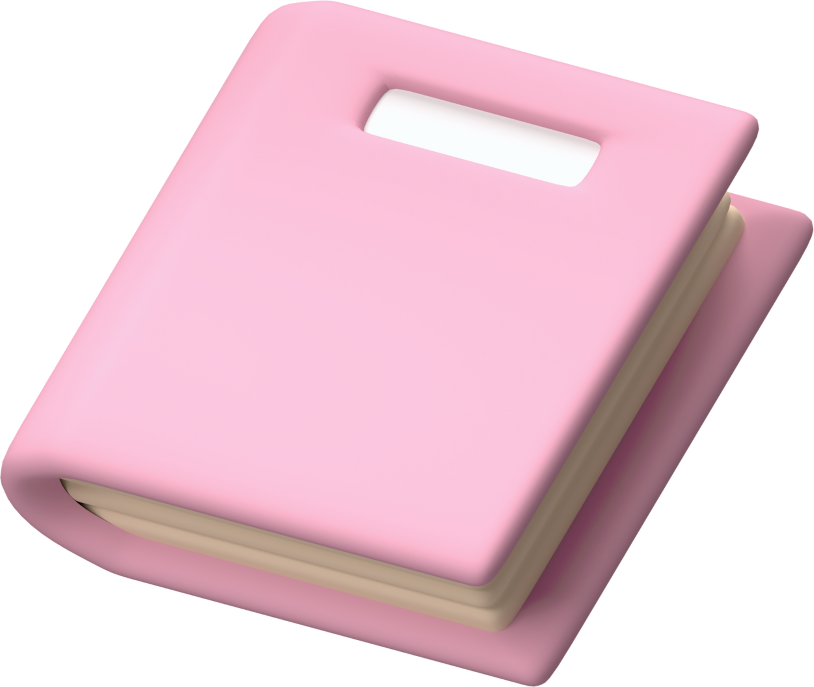 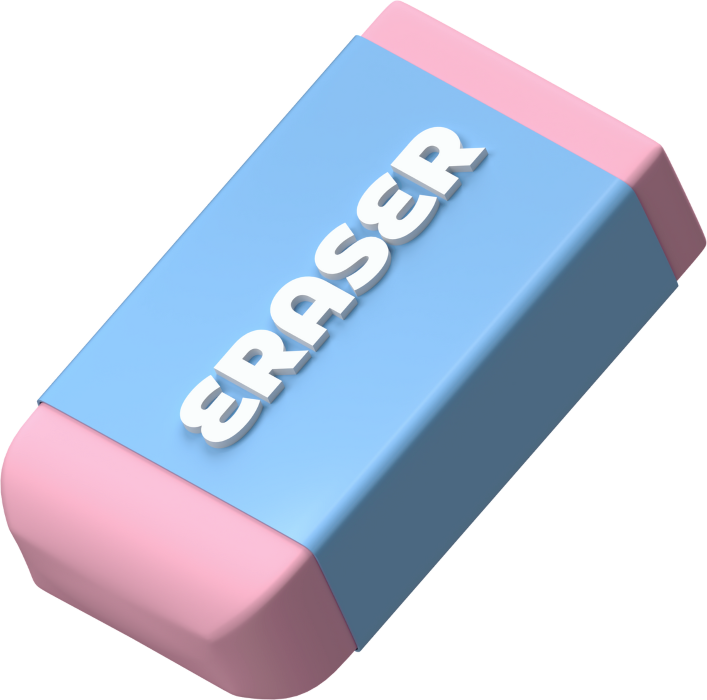 Giải:
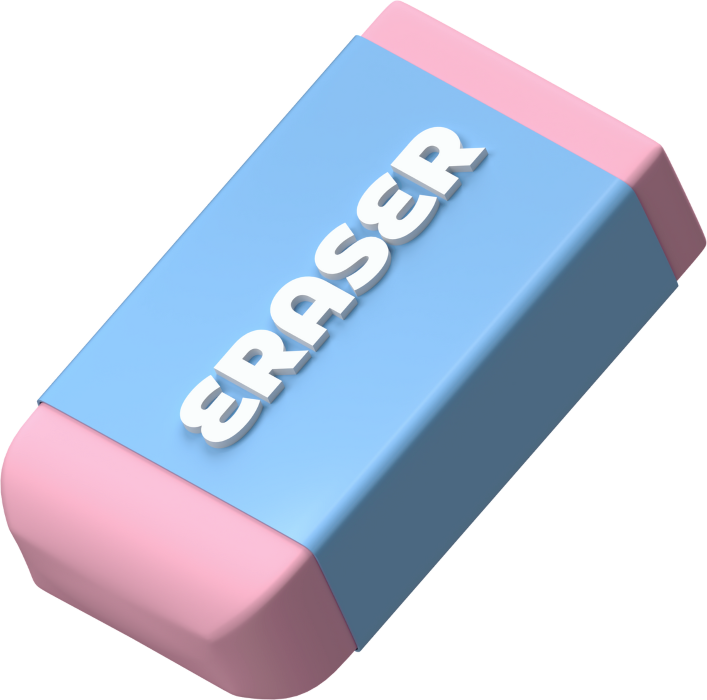 III. CÁC QUY TẮC TÍNH XÁC SUẤT
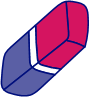 1. Công thức cộng xác suất
HĐ 5
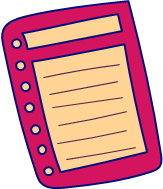 Giải:
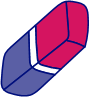 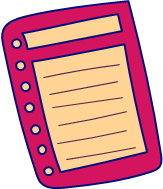 ĐỊNH LÍ
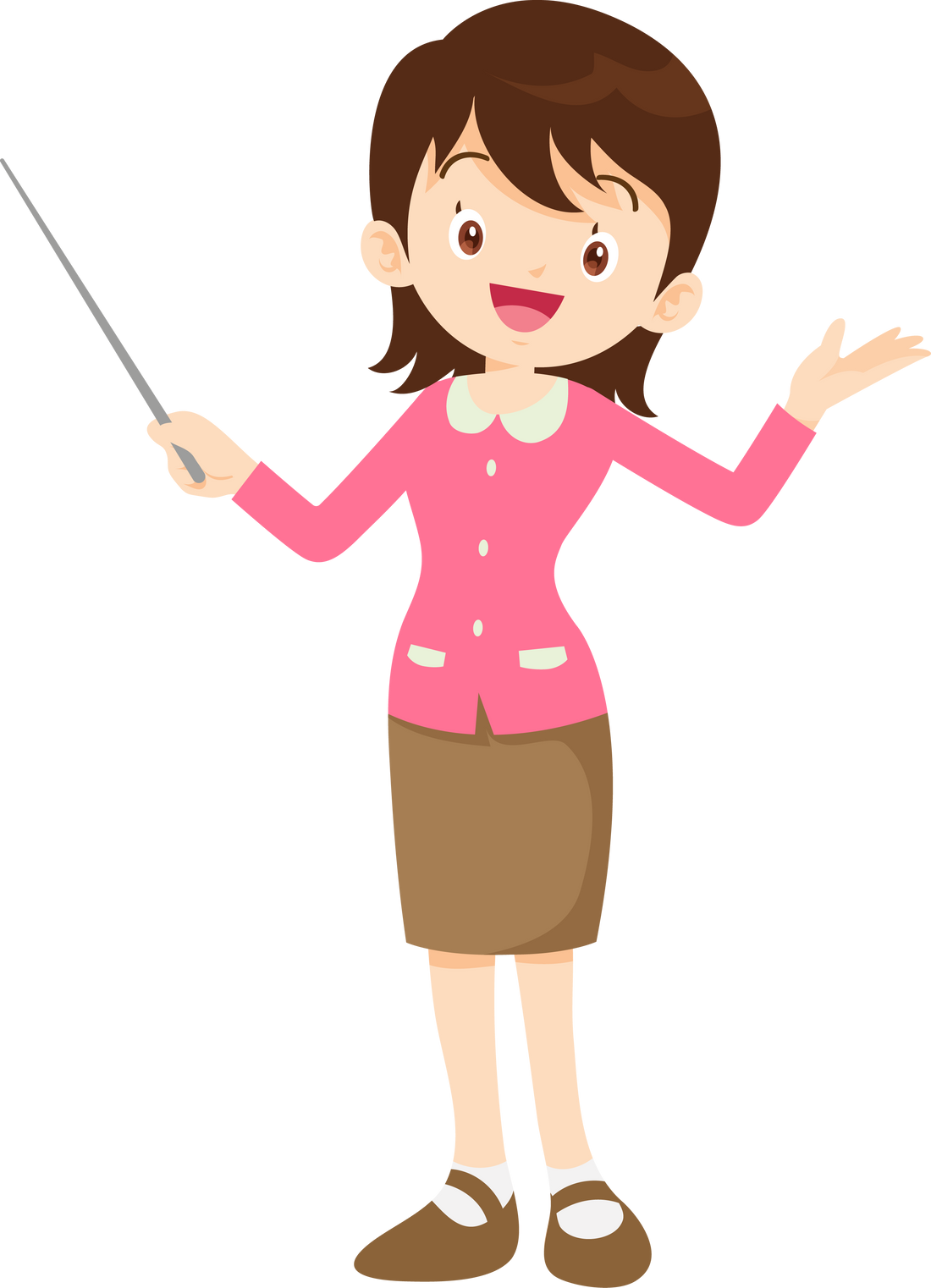 Giải:
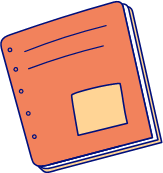 Giải:
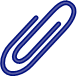 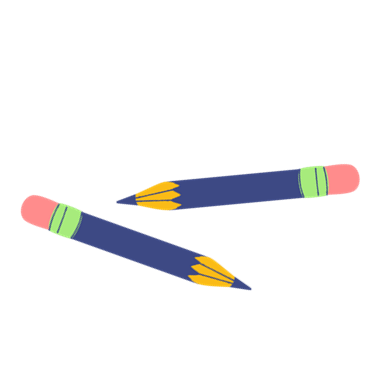 Luyện tập 5
Giải:
2. Công thức nhân xác suất
HĐ 6
Giải:
KẾT LUẬN
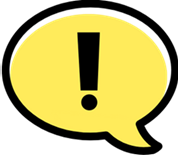 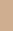 Giải:
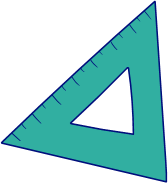 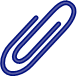 Luyện tập 6
Giải:
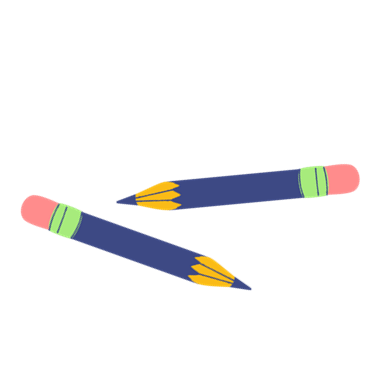 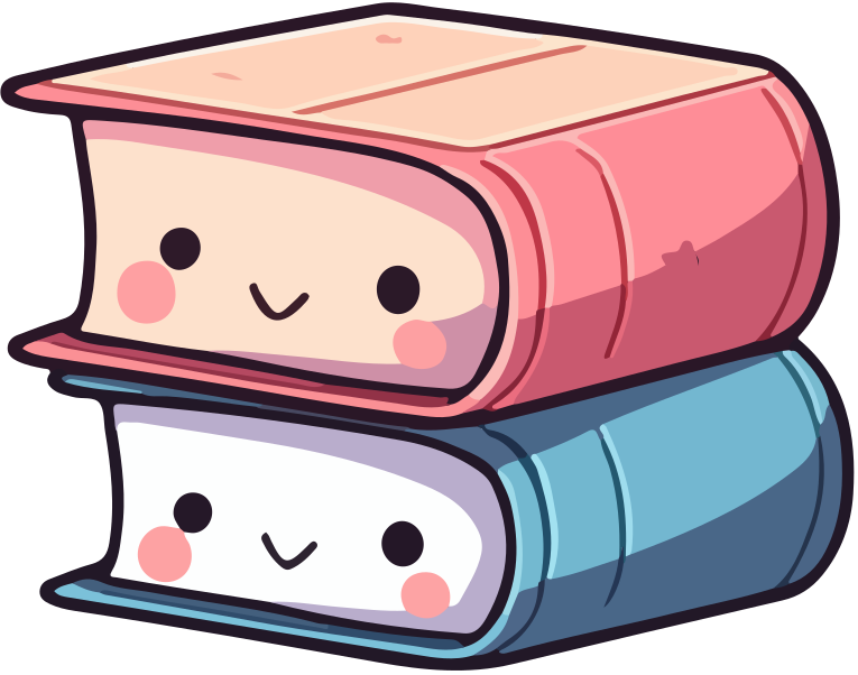 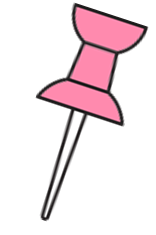 Giải:
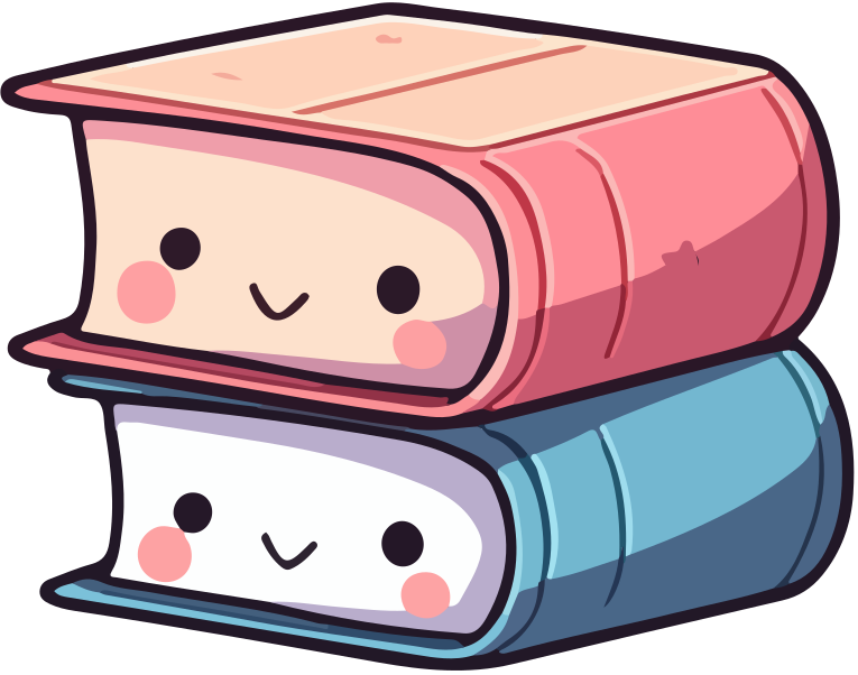 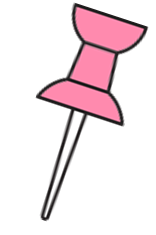 IV. TÍNH XÁC SUẤT CỦA BIẾN CỐ TRONG MỘT SỐ BÀI TOÁN ĐƠN GIẢN
1. Tính xác suất của biến cố bằng phương pháp tổ hợp
Ví dụ 9: 
Một đội văn nghệ có 4 học sinh nam và 5 học sinh nữ. Giáo viên phụ trách đội muốn chọn ra một đội tốp ca gồm 3 học sinh sao cho có cả nam và nữ cùng tham gia.
a) Giáo viên phụ trách đội có bao nhiêu cách chọn một đội tốp ca như vậy? 
b) Tính xác suất của biến cố H: “Trong 3 học sinh chọn ra có cả nam          và nữ.”
Giải:
Giải:
Giải:
Luyện tập 7
Giải:
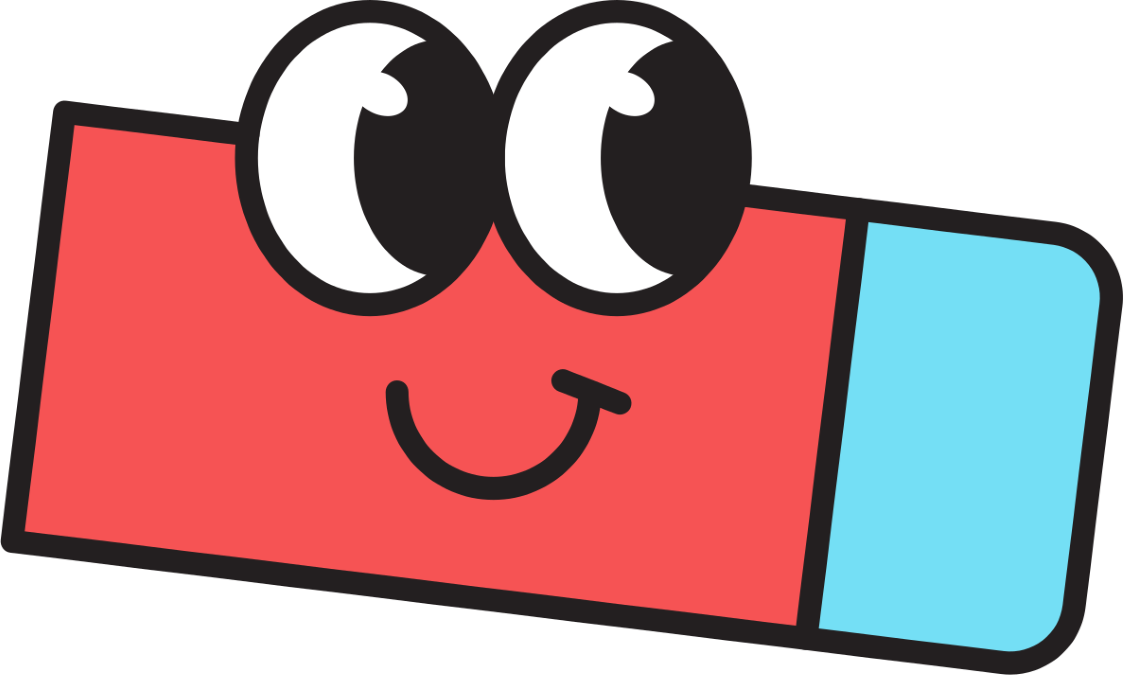 Luyện tập 7
Giải:
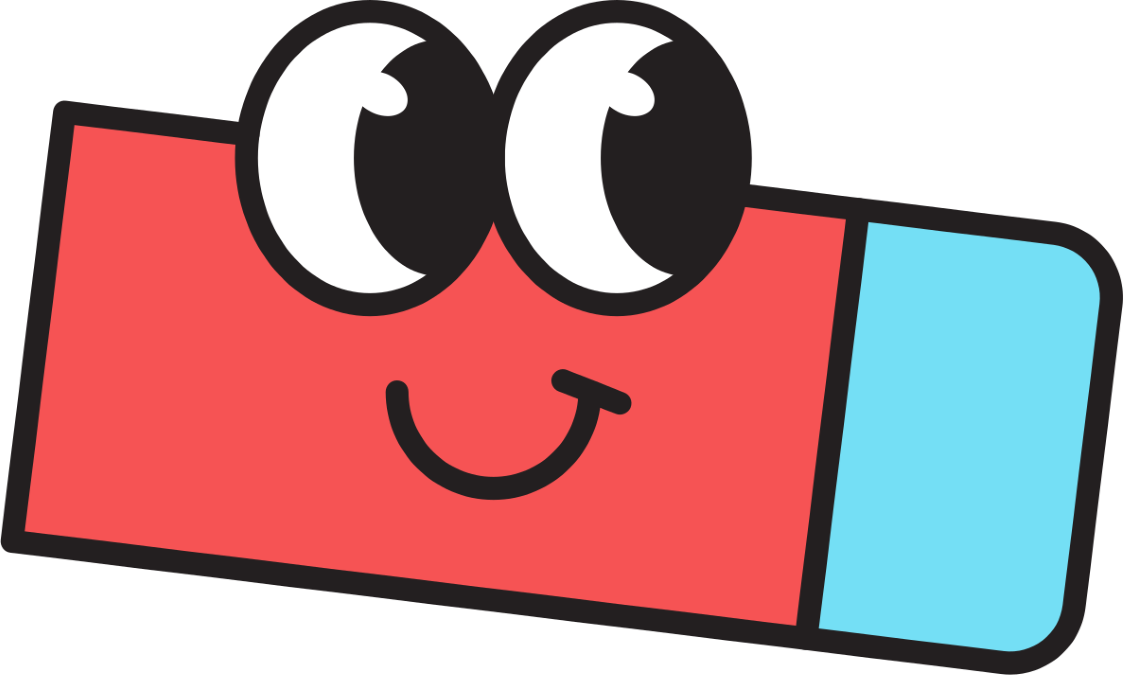 2. Tính xác suất của biến cố bằng cách sử dụng sơ đồ hình cây
Để trang trí một tờ giấy có dạng hình chữ nhật, bạn Thuỳ chia tờ giấy đó thành bốn hình chữ nhật nhỏ bằng nhau. Mỗi hình chữ nhật nhỏ được tô bằng một trong hai màu xanh hoặc vàng. Vẽ sơ đồ hình cây biểu thị các khả năng mà bạn Thuỳ có thể tô màu trang trí cho tờ giấy đó.
HĐ 7
Giải:
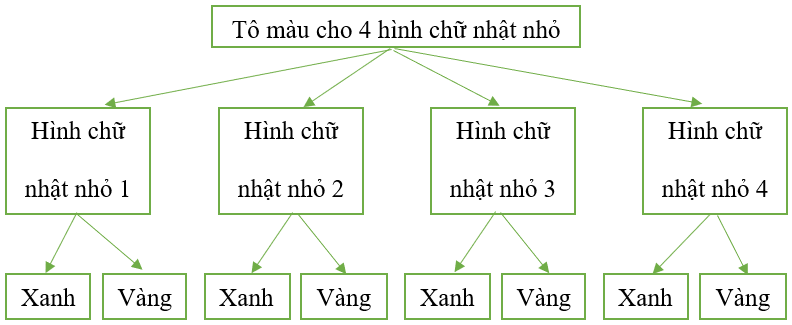 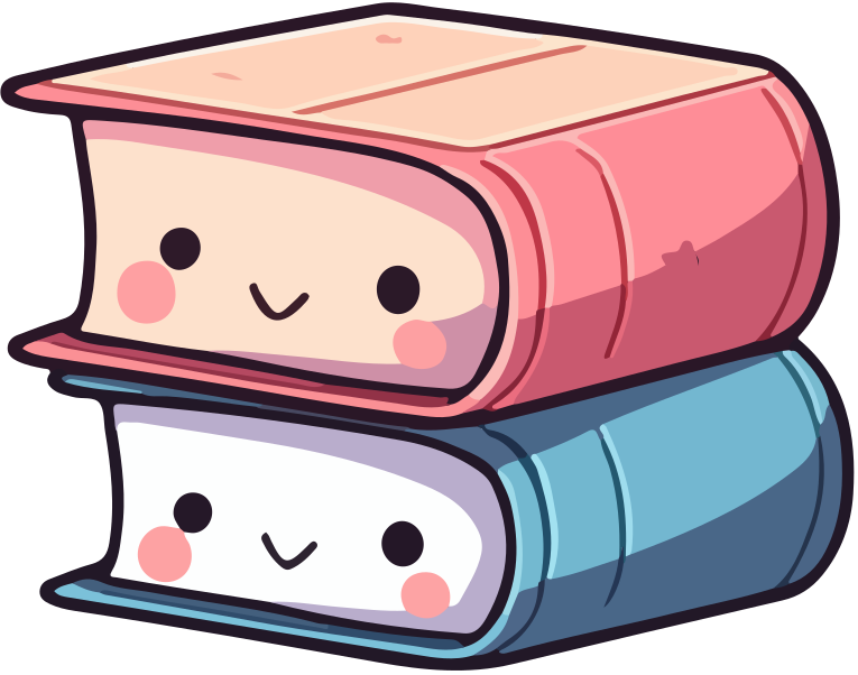 Ví dụ 10: Câu lạc bộ nghệ thuật của một trường trung học phổ thông gồm học sinh của cả ba khối 10, 11, 12, mỗi khối có 5 học sinh. Chọn ngẫu nhiên 3 học sinh để tham gia biểu diễn. Tính xác suất để 3 học sinh được chọn chỉ thuộc hai khối.
Giải:
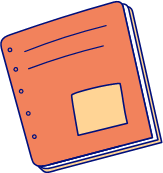 Giải:
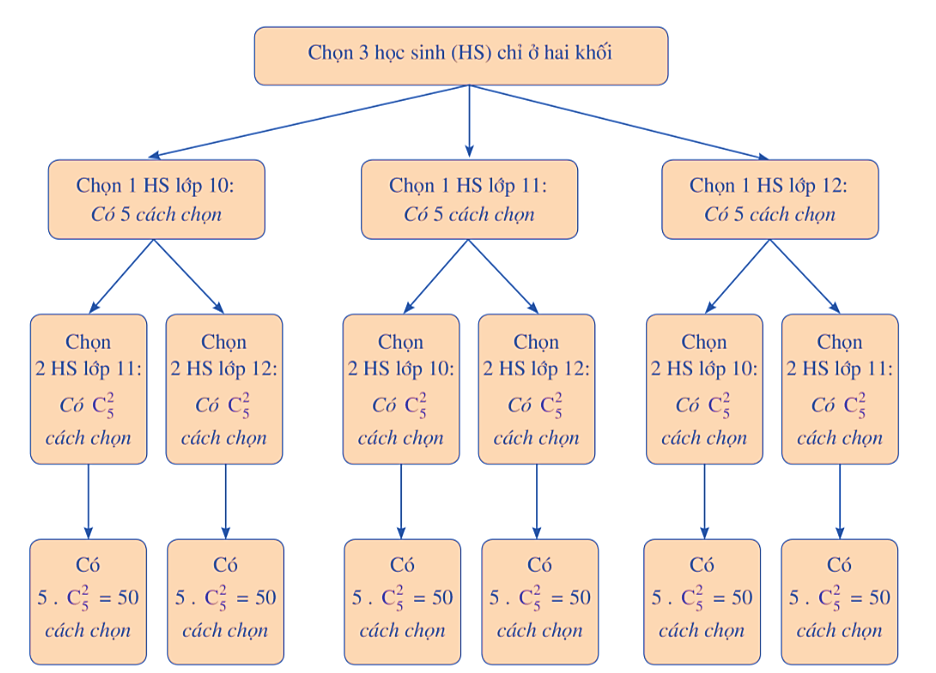 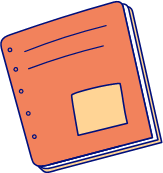 Luyện tập 8
Một hộp có 5 viên bi màu xanh, 6 viên bi màu đỏ và 7 viên bi màu vàng. Chọn ngẫu nhiên 5 viên bi trong hộp. Tính xác suất để 5 viên bi được chọn có đủ ba màu và số bi màu đỏ bằng số bi màu vàng.
Giải:
Giải:
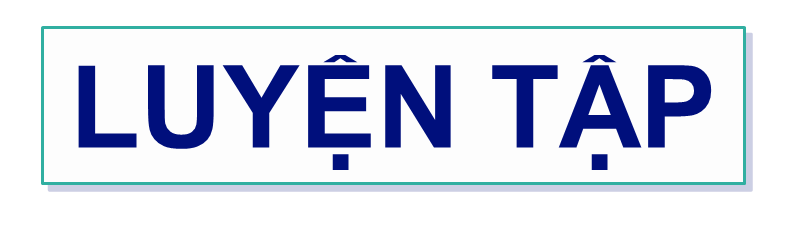 GIÚP ONG VỀ TỔ
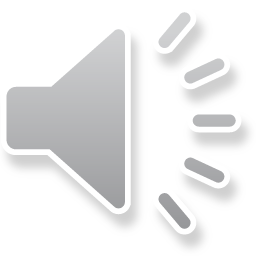 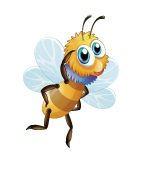 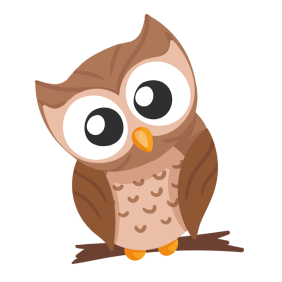 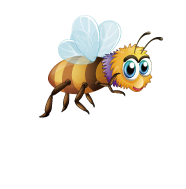 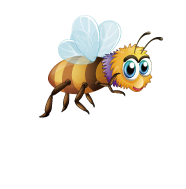 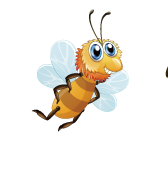 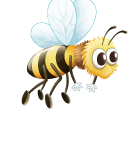 Câu 1. Gieo đồng tiền hai lần. Xác suất để sau hai lần gieo thì mặt sấp xuất hiện ít nhất một lần.
B
A
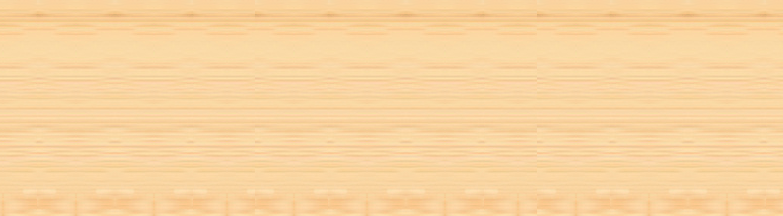 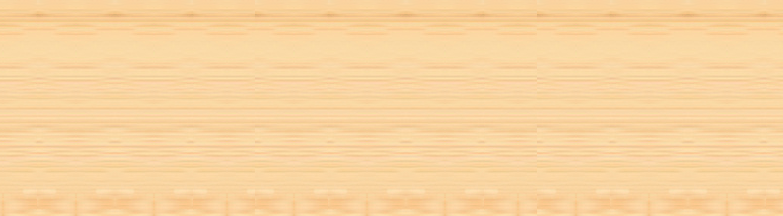 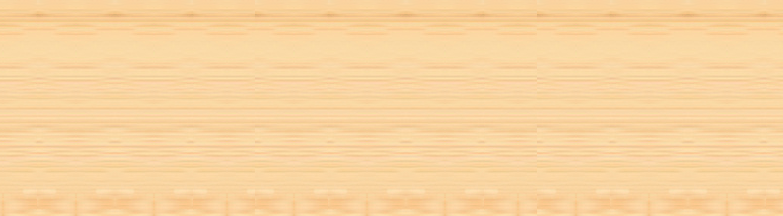 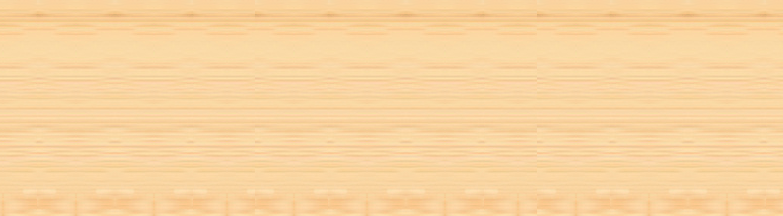 C
D
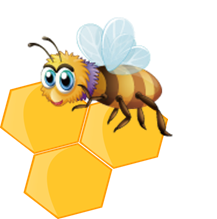 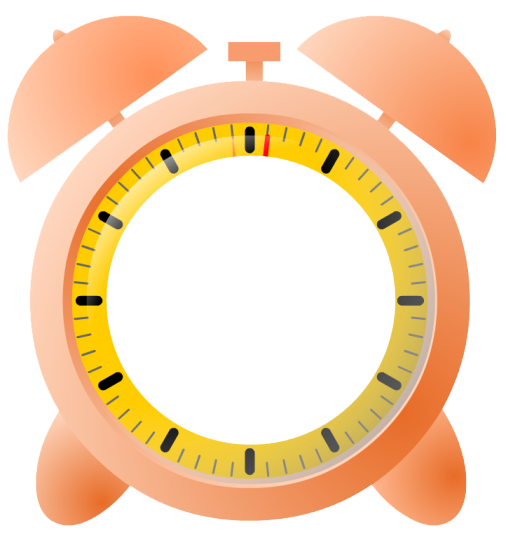 Hết giờ
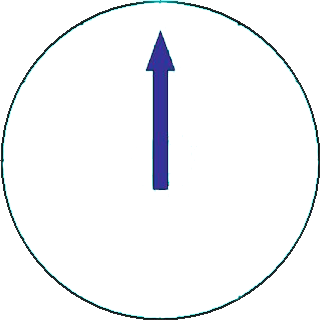 [Speaker Notes: Chọn đáp án bằng cách tích vào ô A, B, C, D]
Câu 2. Một hộp đựng 4 bi xanh và 6 bi đỏ rút ngẫu nhiên 2 viên bi trong hộp. Xác suất để rút được 1 bi xanh và 1 bi đỏ là:
A
B
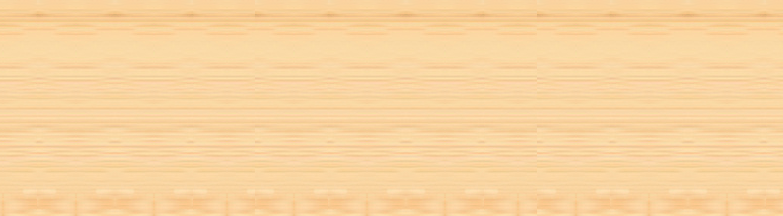 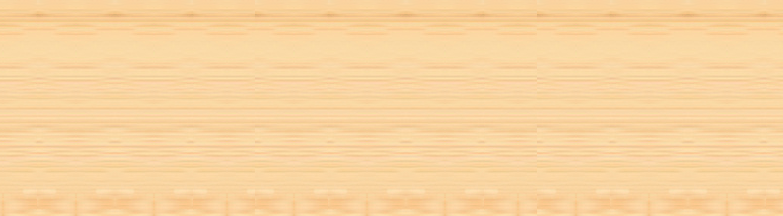 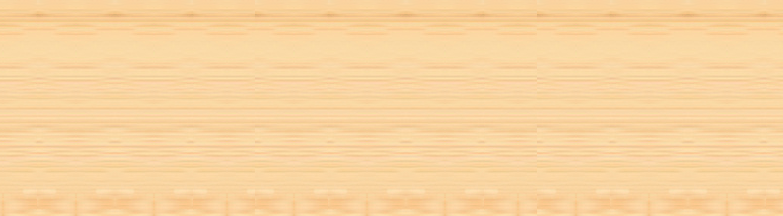 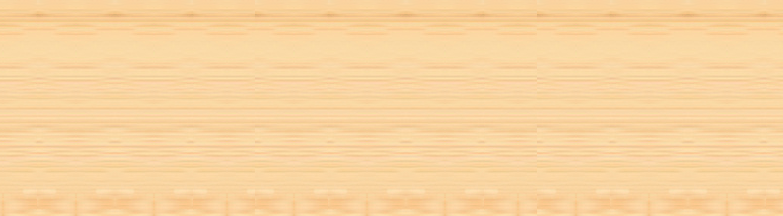 C
D
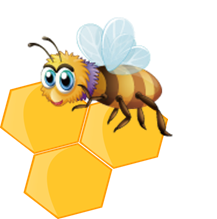 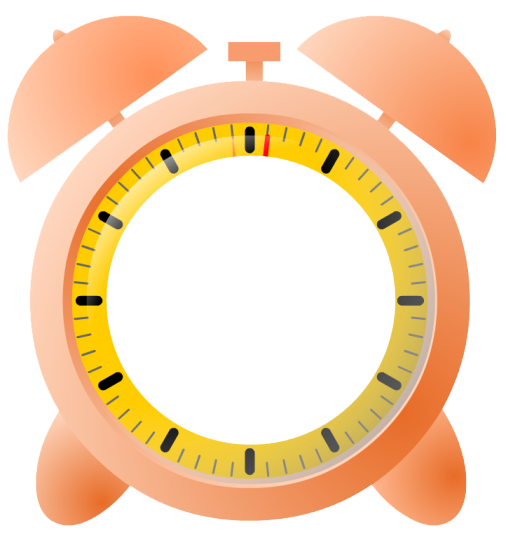 Hết giờ
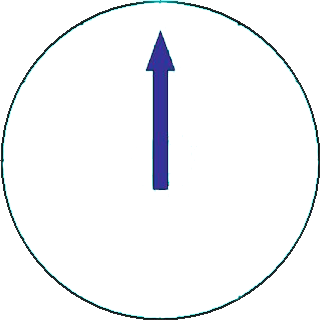 [Speaker Notes: Chọn đáp án bằng cách tích vào ô A, B, C, D]
A
B
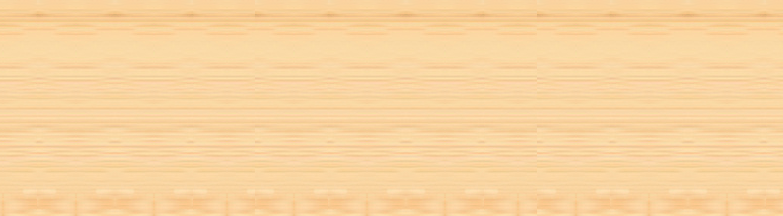 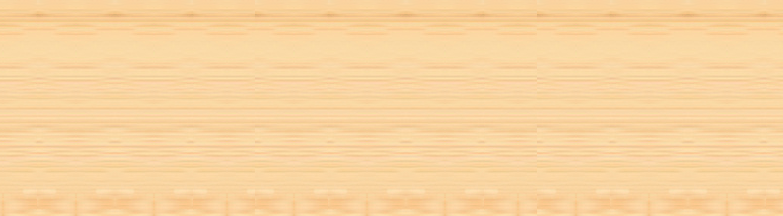 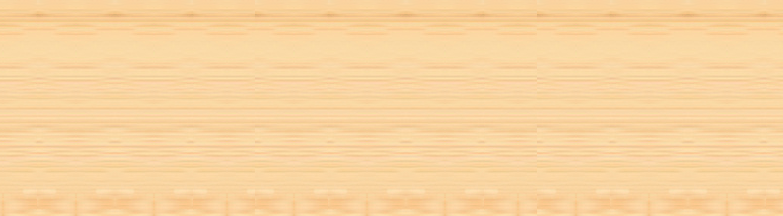 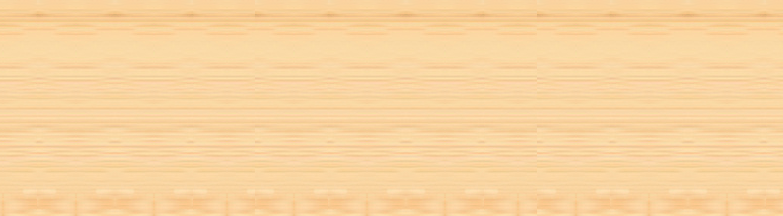 C
D
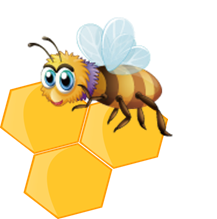 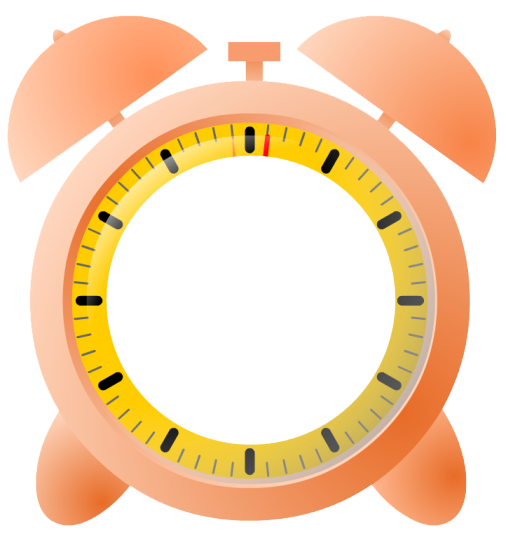 Hết giờ
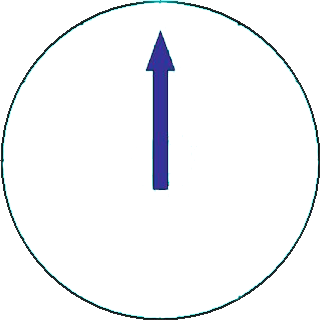 [Speaker Notes: Chọn đáp án bằng cách tích vào ô A, B, C, D]
A
B
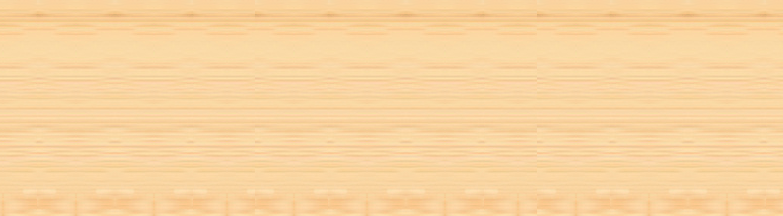 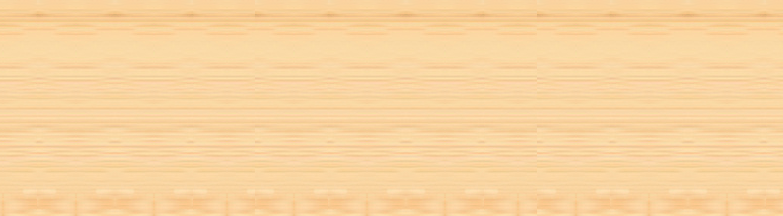 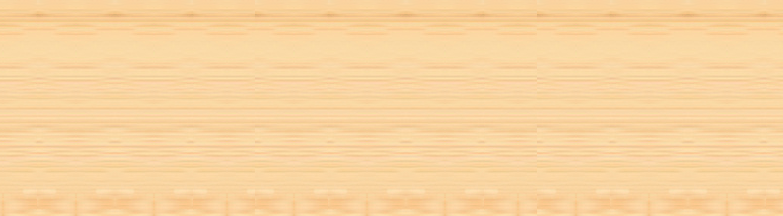 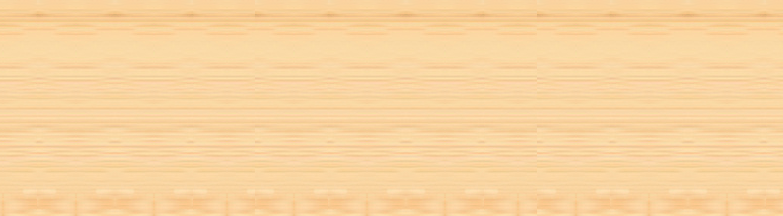 C
D
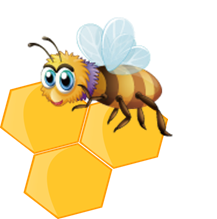 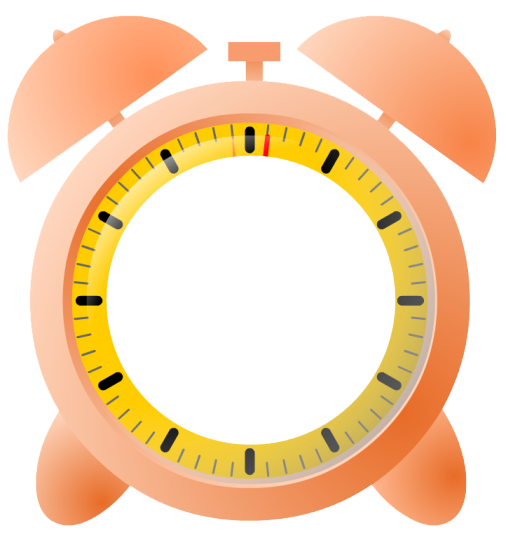 Hết giờ
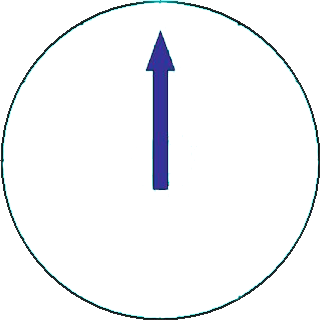 [Speaker Notes: Chọn đáp án bằng cách tích vào ô A, B, C, D]
Câu 5. Trong một chiếc hộp có 20 viên bi, trong đó có 8 viên bi màu đỏ, 7 viên bi màu xanh và 5 viên bi màu vàng. Lấy ngẫu nhiên ra 3 viên bi. Tìm xác suất để 3 viên bi lấy ra đều màu đỏ.
A
B
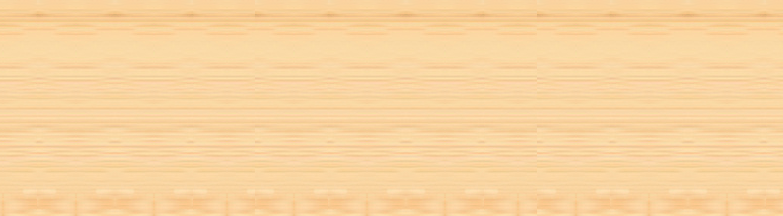 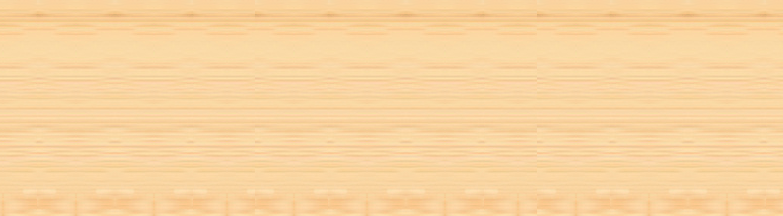 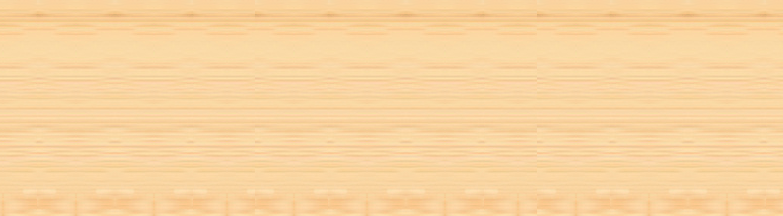 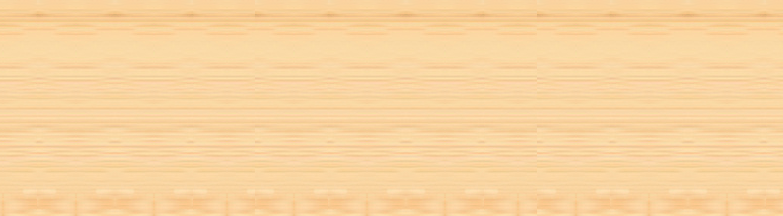 C
D
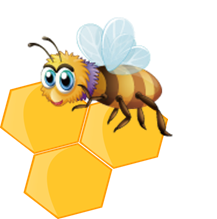 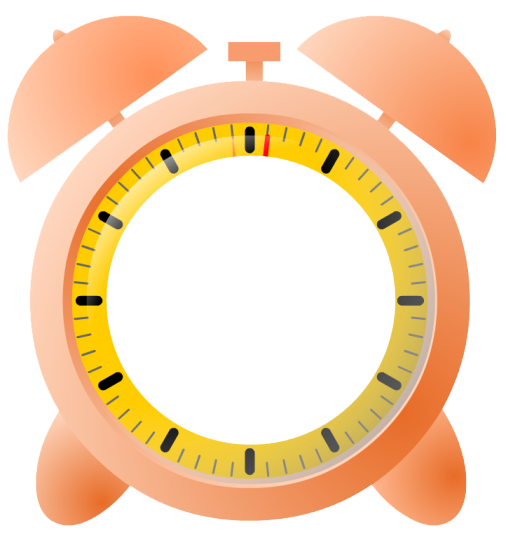 Hết giờ
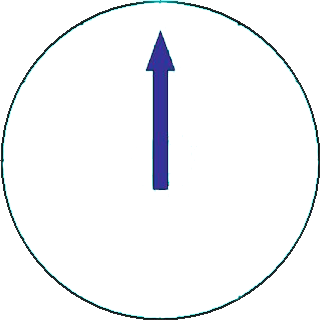 [Speaker Notes: Chọn đáp án bằng cách tích vào ô A, B, C, D]
Giải:
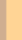 Giải:
VẬN DỤNG
Giải:
Bài tập 4 (SGK – tr24) Một hộp có 12 viên bi có cùng kích thước và khối lượng, trong đó có 7 viên bi màu xanh và 5 viên bi màu vàng. Chọn ngẫu nhiên 5 viên bi từ hộp đó. Tính xác suất để trong 5 viên bi được chọn có ít nhất 2 viên bi    màu vàng.
Giải:
Bài tập 4 (SGK – tr24) Một hộp có 12 viên bi có cùng kích thước và khối lượng, trong đó có 7 viên bi màu xanh và 5 viên bi màu vàng. Chọn ngẫu nhiên 5 viên bi từ hộp đó. Tính xác suất để trong 5 viên bi được chọn có ít nhất 2 viên bi    màu vàng.
Giải:
Bài tập 5 (SGK – tr24) Hai bạn Việt và Nam cùng tham gia một kì thi trắc nghiệm môn Toán và môn Tiếng Anh một cách độc lập nhau. Đề thi của mỗi môn gồm 6 mã đề khác nhau và các môn khác nhau thì mã đề cũng khác nhau. Đề thi được sắp xếp và phát cho học sinh một cách ngẫu nhiên. Tính xác suất để hai bạn Việt và Nam có chung đúng một mã đề thi trong kì thi đó.
Giải:
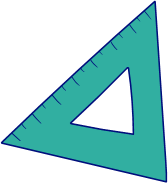 Bài tập 5 (SGK – tr24) Hai bạn Việt và Nam cùng tham gia một kì thi trắc nghiệm môn Toán và môn Tiếng Anh một cách độc lập nhau. Đề thi của mỗi môn gồm 6 mã đề khác nhau và các môn khác nhau thì mã đề cũng khác nhau. Đề thi được sắp xếp và phát cho học sinh một cách ngẫu nhiên. Tính xác suất để hai bạn Việt và Nam có chung đúng một mã đề thi trong kì thi đó.
Giải:
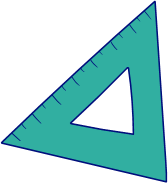 Bài tập 6 (SGK – tr24) Trong một chiếc hộp có 20 viên bi với cùng kích thước và khối lượng, trong đó có 9 viên bi màu đỏ, 6 viên bi màu xanh và 5 viên bi màu vàng. Lấy ngẫu nhiên đồng thời 3 viên bi. Tìm xác suất để 3 viên bi lấy ra có đúng hai màu.
Giải:
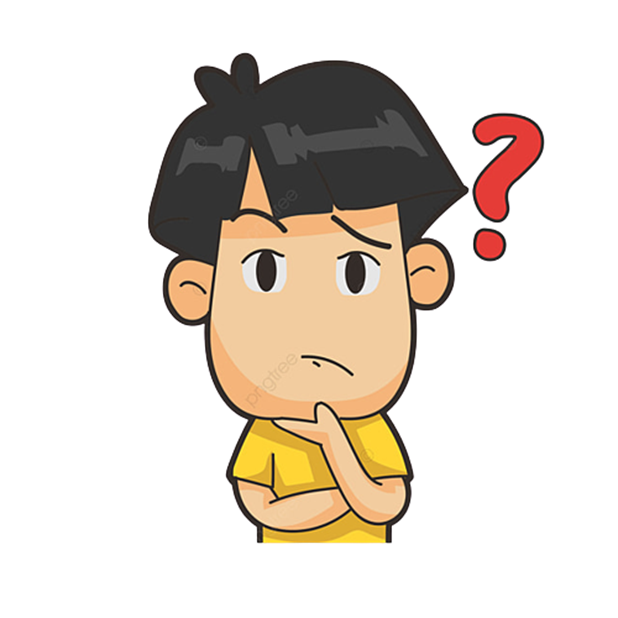 HƯỚNG DẪN VỀ NHÀ
Ôn tập kiến thức đã học.
Hoàn thành bài tập trong SBT.
Đọc và chuẩn bị trước Bài tập cuối chương V.
CẢM ƠN CÁC EM ĐÃ CHÚ Ý LẮNG NGHE!